Bienvenue !
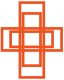 Paroisse St Michel
Entrée:  Si le Père vous appelle (1/3)
1 - Si le Père vous appelle, à aimer comme il vous aime,Dans le feu de son Esprit, BIENHEUREUX ETES-VOUS !Si le monde vous appelle, à lui rendre une espéranceA lui dire son salut, BIENHEUREUX ETES-VOUS !Si l’Eglise vous appelle, à peiner pour le RoyaumeAux travaux de la moisson, BIENHEUREUX ETES-VOUS !Tressaillez de joie ! Tressaillez de joie !
Car vos noms sont inscrits pour toujours dans les cieux !
Tressaillez de joie ! Tressaillez de joie !
Car vos noms sont inscrits dans le cœur de Dieu !
Entrée:  Si le Père vous appelle (2/3)
2 - Si le Père vous appelle, à la tâche des apôtres,En témoins du seul Pasteur, BIENHEUREUX ETES-VOUS !Si le monde vous appelle, l’accueil et au partagePour bâtir son unité, BIENHEUREUX ETES-VOUS !Si l’Eglise vous appelle, à répandre l’EvangileEn tout point de l’univers, BIENHEUREUX ETES-VOUS !Tressaillez de joie ! Tressaillez de joie !
Car vos noms sont inscrits pour toujours dans les cieux !
Tressaillez de joie ! Tressaillez de joie !
Car vos noms sont inscrits dans le cœur de Dieu !
Entrée:  Si le Père vous appelle (3/3)
3 - Si le Père vous appelle, à parler de ses merveilles,A conduire son troupeau, BIENHEUREUX ETES-VOUS !Si le monde vous appelle, à marcher vers la lumièrePour trouver la vérité, BIENHEUREUX ETES-VOUS !Si l’Eglise vous appelle, à semer avec patiencePour que lève un blé nouveau, BIENHEUREUX ETES-VOUS !Tressaillez de joie ! Tressaillez de joie !
Car vos noms sont inscrits pour toujours dans les cieux !
Tressaillez de joie ! Tressaillez de joie !
Car vos noms sont inscrits dans le cœur de Dieu !
Prière pénitentielle
Je confesse à Dieu tout puissant, Je reconnais devant vous, frères et sœurs, que j'ai péché, en pensée, en parole, par action et par omission. Oui, j'ai vraiment péché. C'est pourquoi je supplie la Bienheureuse Vierge Marie, les anges et tous les saints, et vous aussi, frères et sœurs , de prier pour moi le Seigneur notre Dieu.
Kyrie: Messe de St Lorenzo
Kyrie eleison x3
Christe eleison x3
Kyrie eleison x3
Gloria: Messe du Peuple de Dieu (1/2)
Gloire à Dieu, Gloire à Dieu
Au plus haut des cieux ! (bis)

Et paix sur la terre aux hommes qu’Il aime.
Nous Te louons, nous Te bénissons, Nous T’adorons, nous Te glorifions, Nous Te rendons grâce, pour ton immense Gloire,
Seigneur Dieu, Roi du ciel, Dieu le Père tout-puissant.
Gloria: Messe du Peuple de Dieu (2/2)
Seigneur Fils unique, Jésus Christ, 
Seigneur Dieu, Agneau de Dieu, le Fils du Père
Toi qui enlèves le péché du monde, prends pitié de nous; Toi qui enlèves le péché du monde, reçois notre prière ; Toi qui es assis à la droite du Père, prends pitié de nous.
Car Toi seul es saint, Toi seul es Seigneur, Toi seul es le Très-Haut : 
Jésus Christ, avec le Saint-Esprit dans la gloire de Dieu le Père. Amen !
LITURGIE DE LA PAROLE
Première lecture 
«  Maudit soit l’homme qui met sa foi dans un mortel. Béni soit l’homme qui met sa foi dans le Seigneur » (Jr 17, 5-8)


Psaume : Ps 1
	Heureux est l’hommequi met sa foi dans le Seigneur. 

Deuxième lecture
« Si le Christ n’est pas ressuscité, votre foi est sans valeur » (1 Co 15, 12.16-20)
LITURGIE DE LA PAROLE
Alleluia
Alléluia !
« Réjouissez-vous, tressaillez de joie, dit le Seigneur, car votre récompense est grande dans le ciel.. »
 Alléluia !

Évangile 
« Heureux les pauvres ! Quel malheur pour vous les riches ! » (Lc 6, 17.20-26)
PROFESSION DE FOI: CREDO
Je crois en Dieu, le Père tout-puissant, créateur du ciel et de la terre; 
et en Jésus-Christ, son Fils unique, notre Seigneur, 
qui a été conçu du Saint-Esprit, est né de la Vierge Marie, 
a souffert sous Ponce Pilate, a été crucifié, est mort et a été enseveli, 
est descendu aux enfers, le troisième jour, est ressuscité des morts, 
est monté aux cieux, est assis à la droite de Dieu 
le Père tout-puissant, d’où il viendra juger les vivants et les morts. 
Je crois en l’Esprit-Saint, à la sainte Eglise catholique,
à la communion des saints, à la rémission des péchés,
à la résurrection de la chair, à la vie éternelle.Amen
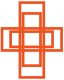 Prière Universelle
Seigneur, fais de nous des ouvriers de paix !
Seigneur, fais de nous des bâtisseurs d’amour !
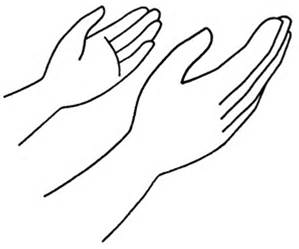 Je viens vers toi les mains ouvertes (1/4)
Je viens vers Toi les mains ouvertesAvec ma faim t’offrir ma vie.Tu viens vers moi les mains offertesAvec ce pain m’offrir ta vie.1.- Tu n’as cessé d’être à l’écoute,Au long des jours, au long des nuits,La nourriture pour la routeTu peux l’offrir Tu l’a promis.
Je viens vers toi les mains ouvertes (2/4)
Je viens vers Toi les mains ouvertesAvec ma faim t’offrir ma vie.Tu viens vers moi les mains offertesAvec ce pain m’offrir ta vie.2.- Tu m’as cherché dans mes absences,Dans mes refus, dans mes oublis,Tu m’as parlé dans le silenceTu étais là comme un ami.
Je viens vers toi les mains ouvertes (3/4)
Je viens vers Toi les mains ouvertesAvec ma faim t’offrir ma vie.Tu viens vers moi les mains offertesAvec ce pain m’offrir ta vie.3.- Je viens vers Toi le cœur paisible,Quand tout renaît, quand tout fini,Avec mes désirs impossiblesJe viens vers Toi tel que je suis.
Prière sur les offrandes
Le célébrant dit:
Priez, frères et soeurs: que mon sacrifice, qui est aussi le vôtre, soit agréable à Dieu le Père Tout-puissant

Le peuple se lève et répond:
“Que le Seigneur reçoive de vos mains ce sacrifice à la louange et à a gloire de son nom, pour notre bien et celui de toute l’Eglise.”
Sanctus : Messe Saint Lorenzo
Sanctus, Sanctus Dominus !
Sanctus, Sanctus Dominus !
Deus Sabaoth !

Pleni sunt caeli et terra gloria tua
Hosanna, hosanna in excelsis !

Benedictus qui venit in nomine domini Hosanna, hosanna in excelsis !
Prière eucharistique, acclamation du mystère de la foi
Le célébrant dit:
Il est grand le mystère de la foi

Le peuple  répond:
“Nous annonçons ta mort, Seigneur Jésus, nous proclamons ta réssurection, nous attendons ta venue dans la gloire”
Notre Père (Glorious)
Notre Père qui es aux cieux, 
que ton Nom soit sanctifié, que ton règne vienne;
Que ta volonté soit faite, sur la terre comme au ciel. Donne-nous aujourd’hui notre pain de ce jour,Pardonne-nous nos offenses, comme nous pardonnons aussi à ceux qui nous ont offensés. 
Ne nous laisse pas entrer en tentation,Mais délivre-nous du mal.
Car c’est a Toi, qu’appartiennent le règne la puissance et la gloire, pour les siècles des siècles, 
Amen.
Agneau de Dieu: Messe Saint Lorenzo
Agnus Dei qui tollis pecca mundi, 
miserere nobis (bis)

Agnus Dei qui tollis pecca mundi, 
dona nobis pacem
Nous souhaitons vous rappeler que seules les personnes ayant fait leur première communion sont autorisées à communier. Dans le cas contraire, vous êtes invités à vous présenter les bras croisés sur le torse pour recevoir une bénédiction.
 
友情提示：只有己经初领圣体的基督徒教友才可以领受圣体。如果您这没有初领圣体，您可以双手交叉成 X 形，置于胸前，前往接受祝福。
 
Please be reminded that only baptized christians who have received First Holy Communion may receive Holy Communion. If you have not received First Holy Communion, you may approach the alter with your hands folded across the chest in an X in order to receive a blessing.
Communion:   Laisserons-nous à notre table (1/3)
1. Laisserons-nous à notre table un peu de place à l'étranger? Trouvera-t-il quand il viendra un peu de pain et d'amitié?  Ne laissons pas mourir la terre, ne laissons pas mourir le feu.Tendons nos mains vers la lumière pour accueillir le don de Dieu,pour accueillir le don de Dieu.
Communion:   Laisserons-nous à notre table (2/3)
2. Laisserons-nous à nos paroles un peu de temps à l'étranger?Trouvera-t-il quand il viendra un cœur ouvert pour l'écouter?  Ne laissons pas mourir la terre, ne laissons pas mourir le feu.Tendons nos mains vers la lumière pour accueillir le don de Dieu,pour accueillir le don de Dieu.
Communion:   Laisserons-nous à notre table (3/3)
3. Laisserons-nous à nos églises un peu d'espace à l'étranger?Trouvera-t-il quand il viendra des cœurs de pauvres et d'affamés?  Ne laissons pas mourir la terre, ne laissons pas mourir le feu.Tendons nos mains vers la lumière pour accueillir le don de Dieu,pour accueillir le don de Dieu.
Sortie: Qu’exulte tout l’univers (1/3)
R/ Qu’exulte tout l’univers, que soit chantée en tous lieux, La puissance de Dieu.Dans une même allégresse, terre et cieux dansent de joie, Chantent alléluia !
1. Par amour des pécheursLa lumière est venue ;Elle a changé les cœursDe tous ceux qui l’ont reconnue.
Sortie: Qu’exulte tout l’univers (2/3)
R/ Qu’exulte tout l’univers, que soit chantée en tous lieux, La puissance de Dieu.Dans une même allégresse, terre et cieux dansent de joie, Chantent alléluia !
2. Vous étiez dans la nuit,Maintenant jubilezDieu vous donne la vie ;Par amour, il s’est incarné.
Sortie: Qu’exulte tout l’univers (3/3)
R/ Qu’exulte tout l’univers, que soit chantée en tous lieux, La puissance de Dieu.Dans une même allégresse, terre et cieux dansent de joie, Chantent alléluia !
3. Exultez, rendez gloire,Chantez que Dieu est bon,Christ est notre victoire,Il est notre résurrection.
Bon dimanche à tous !
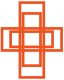 Paroisse St Michel